Vitalità dei dialetti nell’Italia contemporanea
(cf. corso linguistica sincronica -  selezione di video su Moodle)

Folklore  :  feste e saghe popolari	cf. Carnevale (Venezia, Viareggio, Napoli…)
					cf. Palio di Siena
					cf. tradizione dei « Pupi » siciliani

Radio locali (in dialetto vivo) + RAI 3 (reportages dalle varie regioni d’Italia)

Regioni a statuto speciale   		Trentino Alto Adige, Valle d’Aosta…

Insegnamento in scuole private		cf Milano  : Radio Meneghina + asili anglofoni

Pubblicazioni di associazioni locali	es. Circolo dialettale novarese (Dumà di bali)
Le produzioni letterarie

Autori classici, dal Settecento ad oggi :
	
Carlo Goldoni (Venezia)	1707 – 1793		teatro
Pirandello (Sicilia)	1867 – 1936		teatro e narrativa
Carlo Porta (Milano)        	1775 – 1821		poesia
Trilussa, pseudonimo di Salustri (Roma)	1871 – 1950		poesia
Eduardo De Filippo (Napoli)	1900 – 1984		teatro e poesia
Andrea Zanzotto (Treviso)	1921 – 2011		poesia
Massimo Troisi (Napoli)	1953 – 1994		cinema e teatro
Roberto Benigni (Firenze)	1952 –  		cinema e teatro
Marco Paolini (Belluno)	1956 – 		teatro
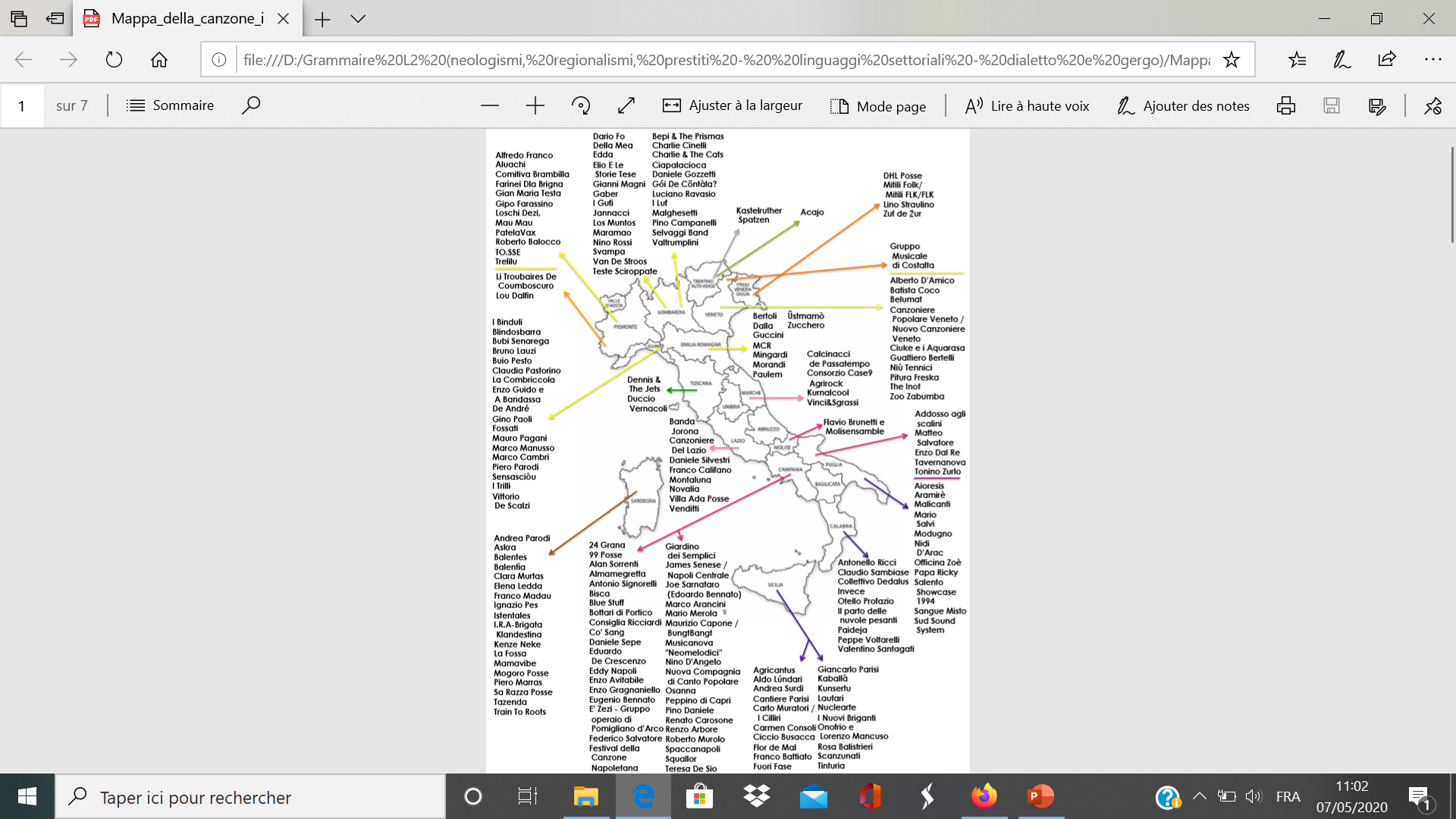 Il dialetto nella canzone

						Mappa della canzone italiana 
in dialetto
https://www.academia.edu/5938936/Mappa_della_canzone_italiana_in_dialetto?auto=download
Fabrizio de’ André  -  Dolcenera 
https://www.youtube.com/watch?v=4nK2bcOPgUk	 genovese


Pino Daniele, Suonno d’ajere
https://www.youtube.com/watch?v=RZfLVAH5D00	napoletano

Pino Daniele, I say i sto cca con testo
https://www.youtube.com/watch?v=ictB2un7bnA	napoletano + inglese


Sound Sound System, Le radici ca tieni 			salentino
https://www.youtube.com/watch?v=wYWXGQqnmpA